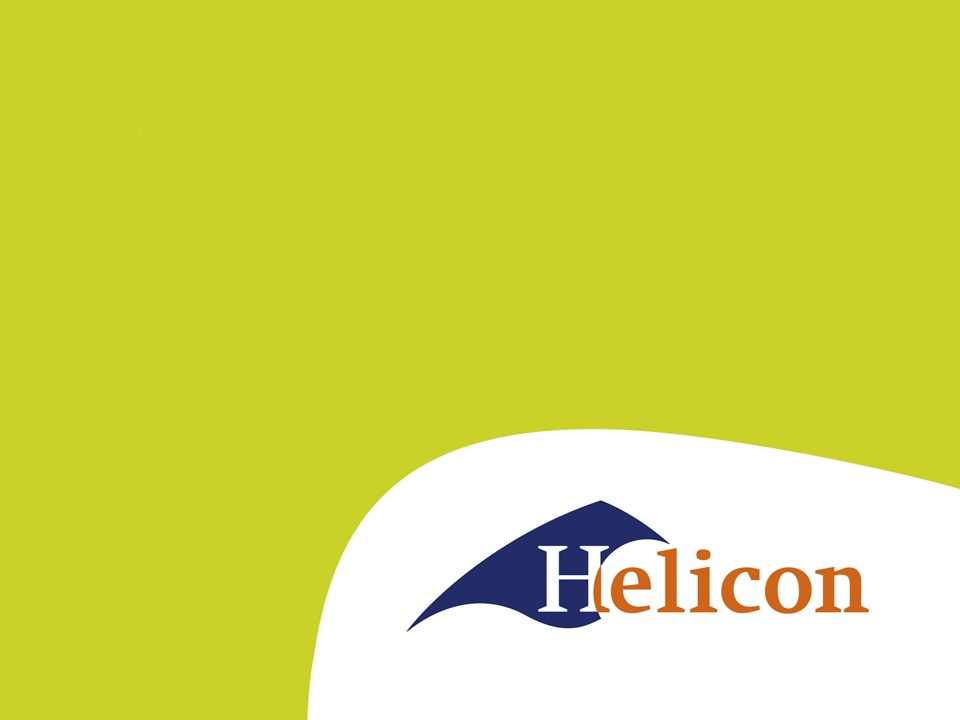 Tarief berekenen LG31 
IBS 1.2 – les 4
Wat gaan we vandaag doen?
Pak het huiswerk voor je
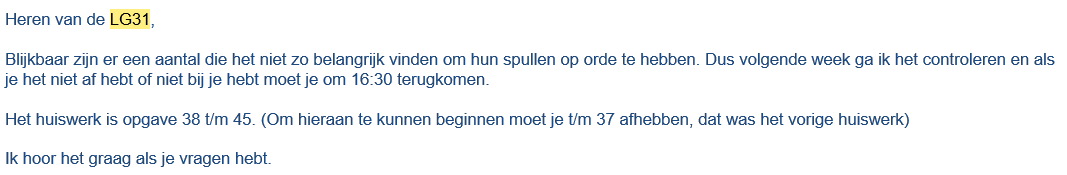 Opgaven 38 t/m 45
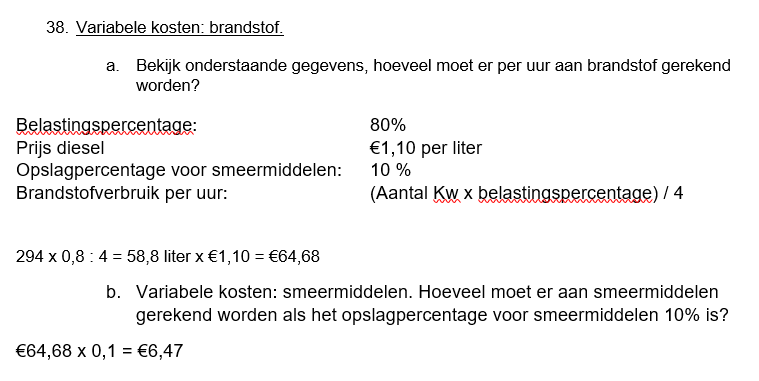 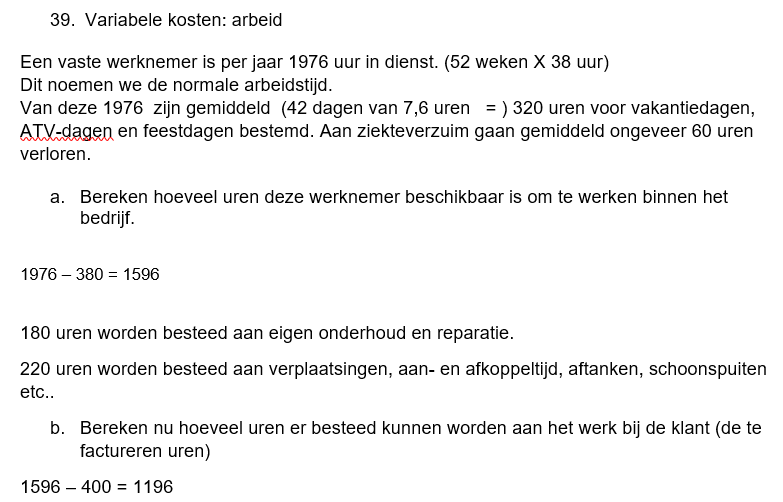 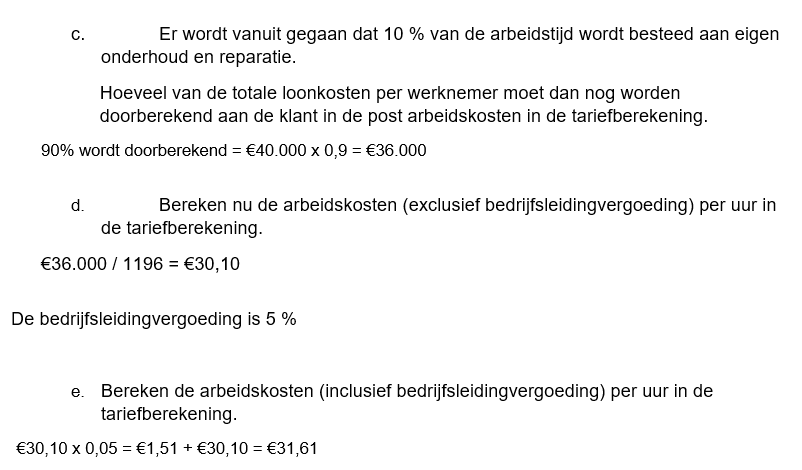 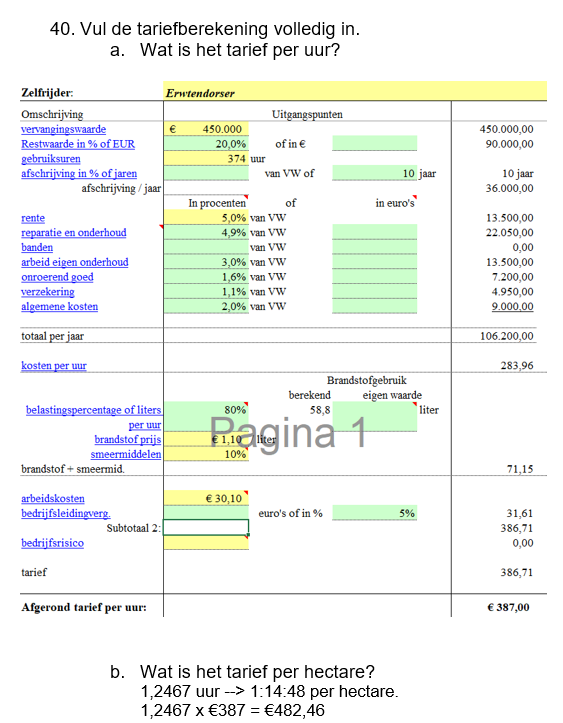 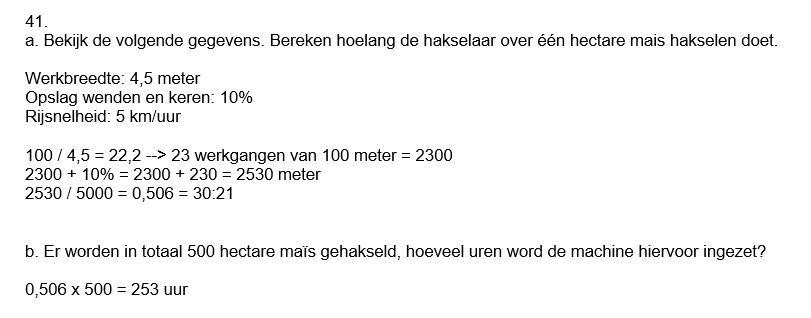 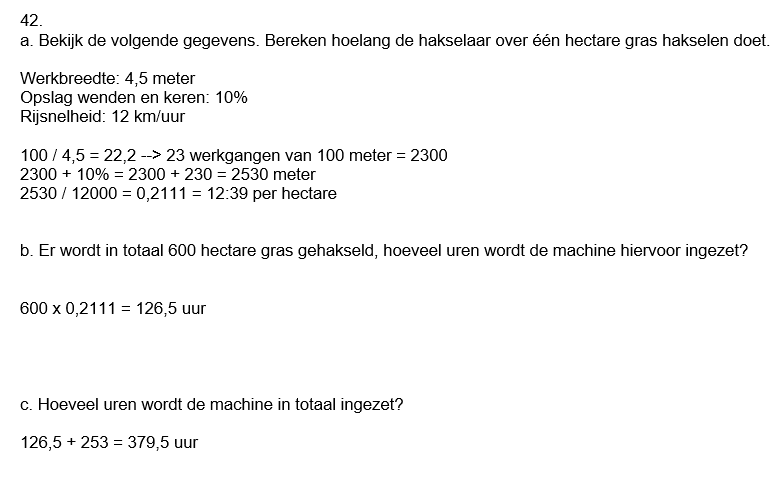 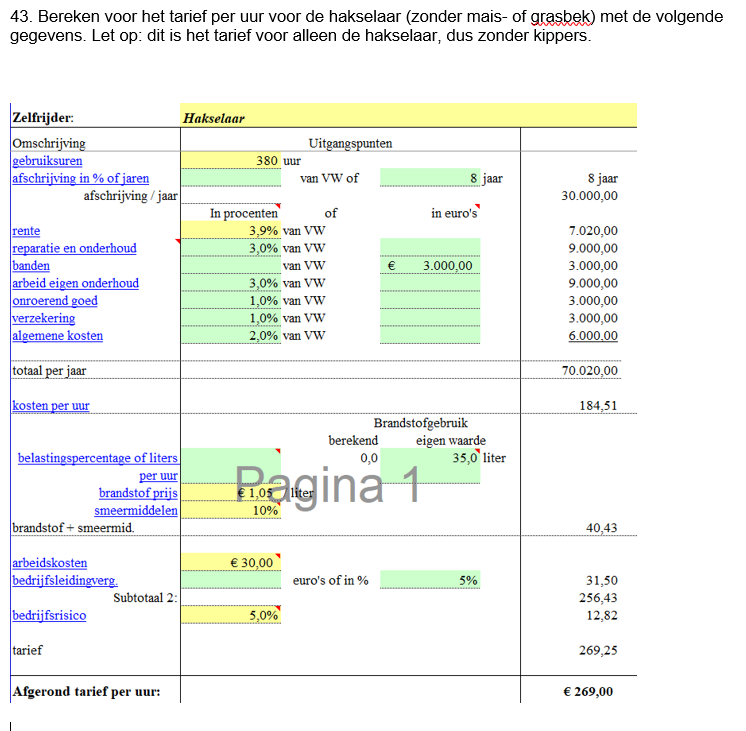 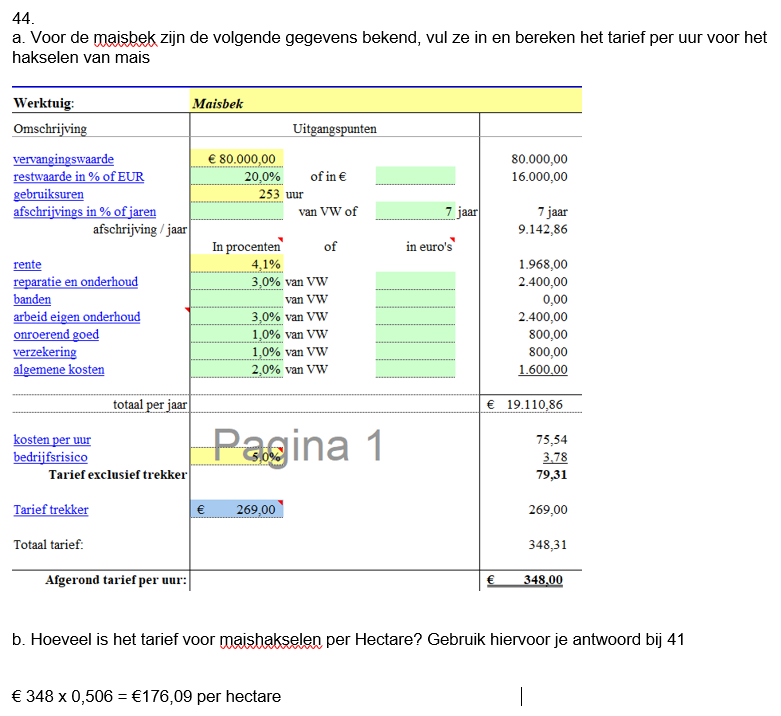 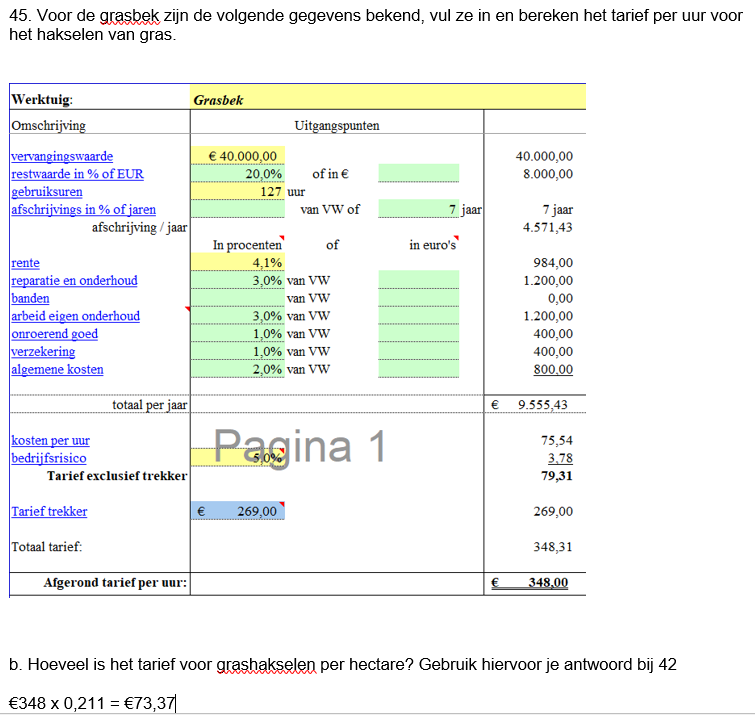 Efficiënt inzetten
Hakselen
Mais, gras

Rooier
Bieten, Pastinaak, Cichorei

Zelfrijder + werktuig
Totale tarief oogst
Hakselaar + bek
Trekkers + kippers
Loader


Gecombineerd tarief uur + hectare.
Bietenrooier
Waar let je op?

Je hebt er een die eigenlijk aan vervanging toe is. Wat kun je doen?
Machine aanpassen (rebuild)
Nieuwe machine kopen
Tweedehands machine kopen
Leasen


Wat zijn per optie de voor – en nadelen?
Maak de opgaven t/m 49
Dat was ‘m!
Dagge bedankt zijt, da witte.